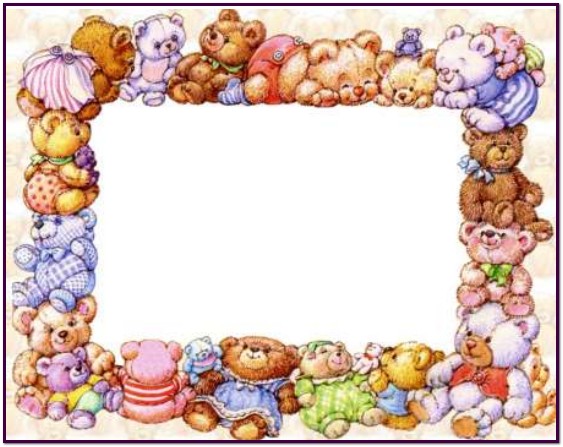 Развивающие игры для детей на внимание и наблюдательность
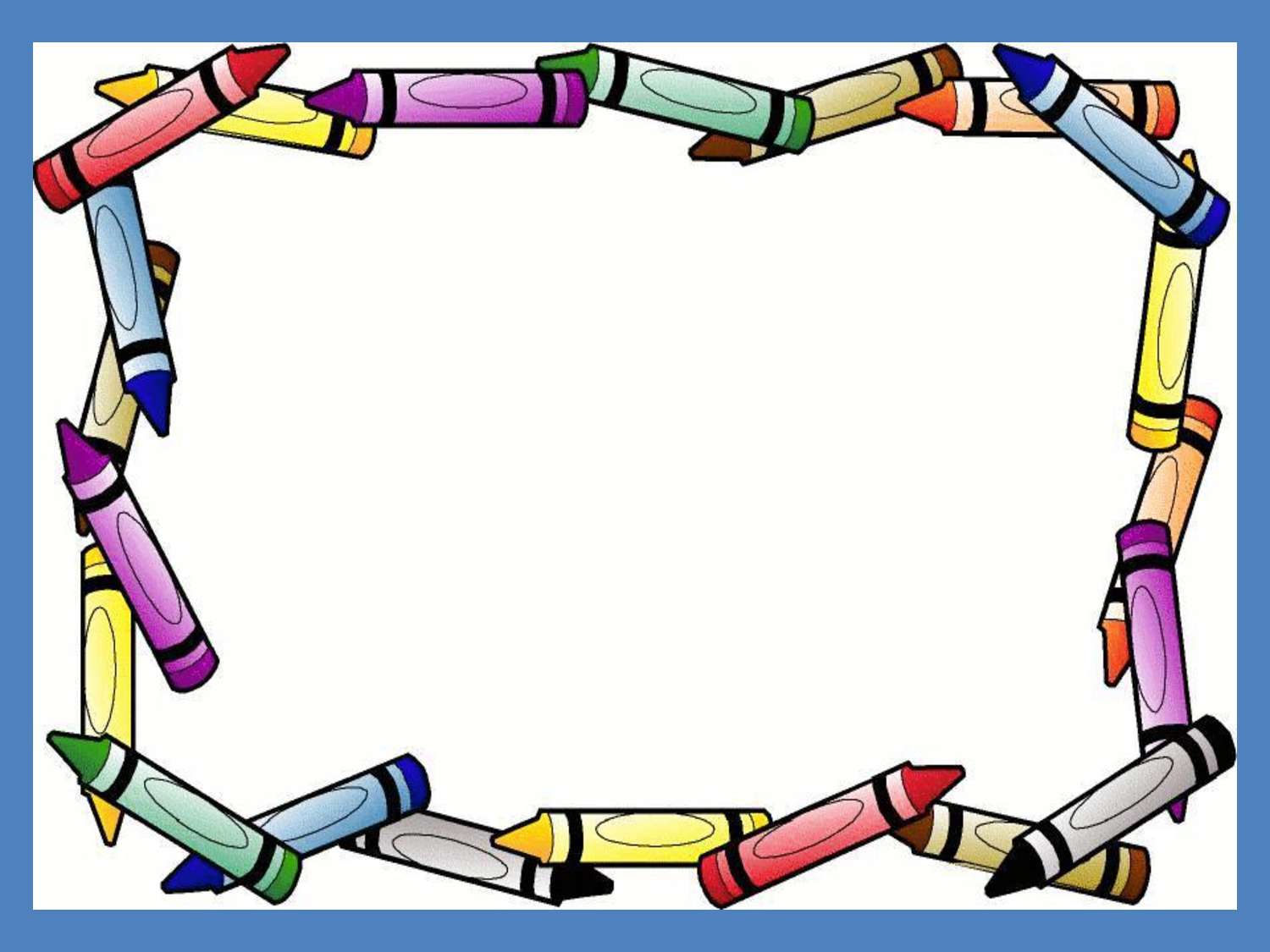 Игра 
« Найди тень»
Цель: развитие концентрации  
внимания, наблюдательности
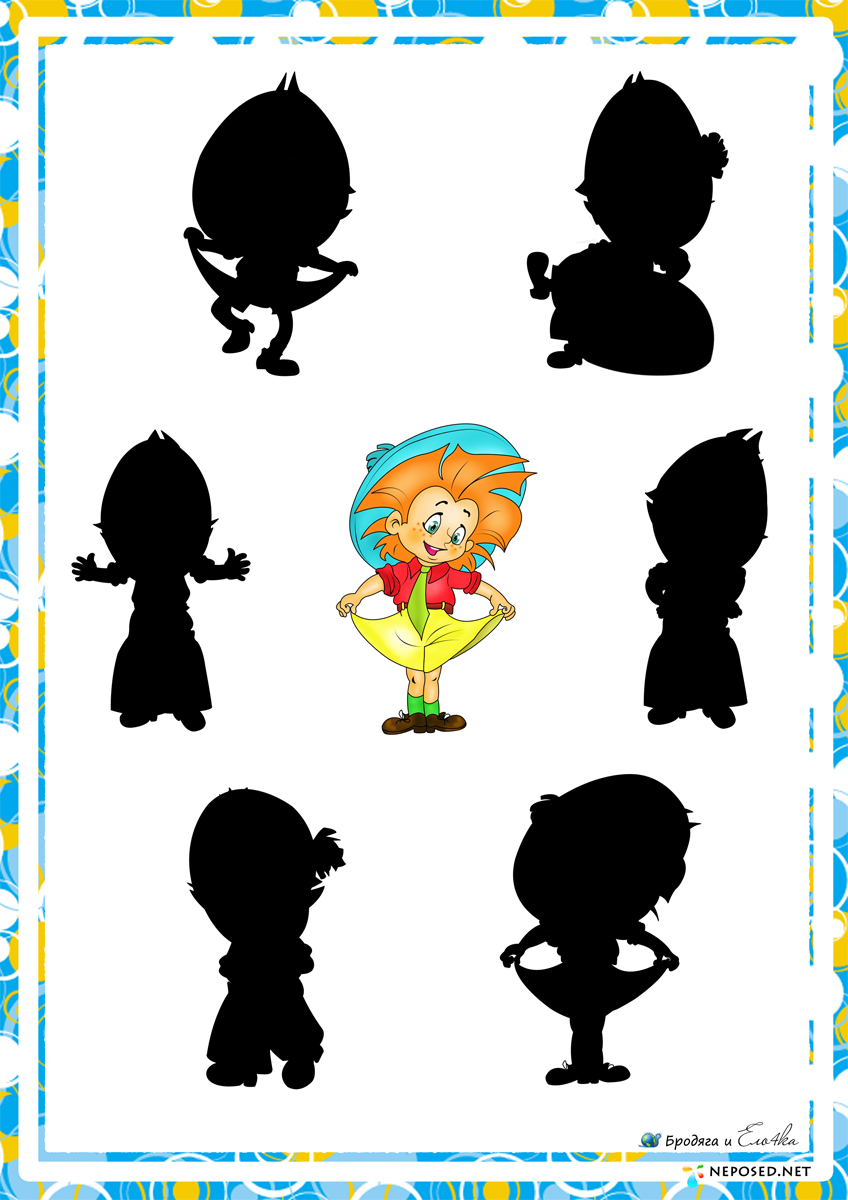 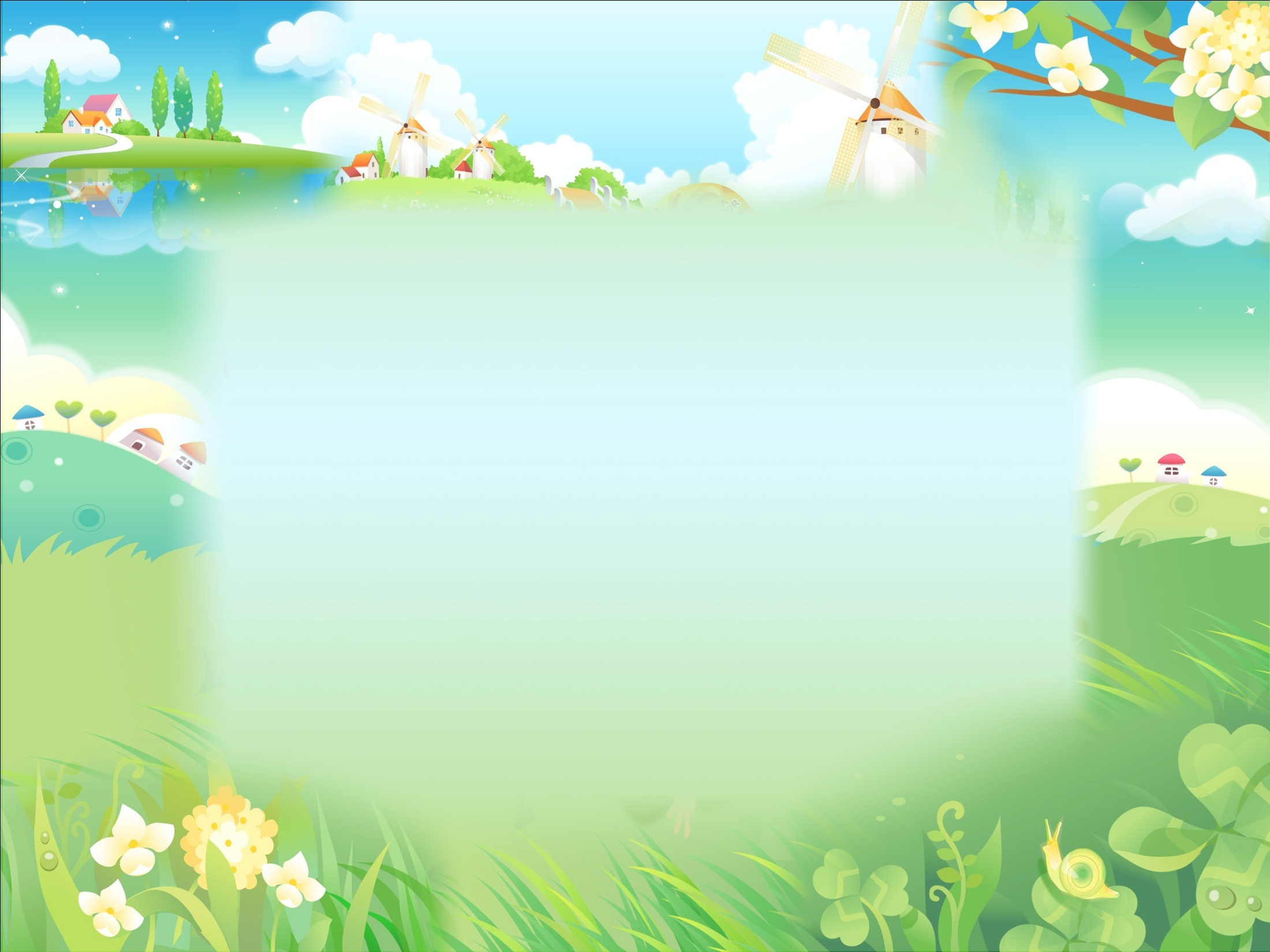 Игра 
« Найди 5 отличий»
Цель: развивать память, внимание, наблюдательность, быстроту мышления, умение находить небольшие изменения, которые произошли с предметами.
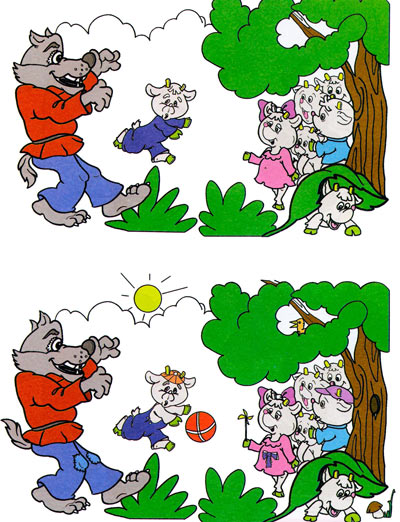 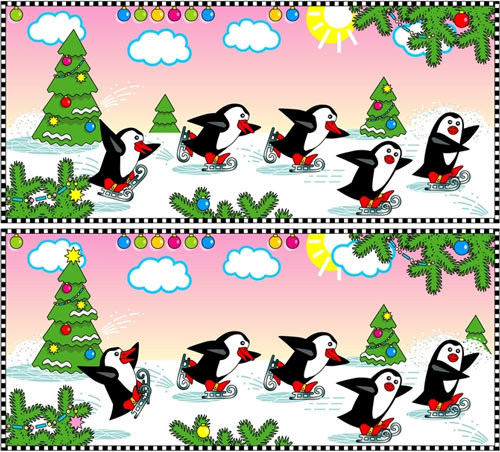